INFORMATIKA VA AXBOROT TEXNOLOGIYALARI
9-sinf
Tarmoqlanuvchi algoritmlarni dasturlash. 
If…else operatori mavzusida amaliy mashg‘ulot
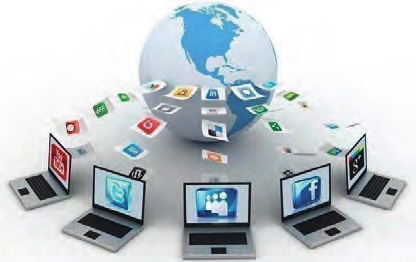 Topshiriqni tekshirish
1. Kiritilgan а soni musbat yoki manfiy ekanligini aniqlovchi dastur tuzing. 
2. Kiritilgan а soni toq yoki juft ekanligini aniqlovchi dastur tuzing.
3. Tomonlari a va b ga teng to‘g‘ri to‘rtburchak kvadrat ekanligini aniqlovchi dastur tuzing. 
4. Kiritilgan a soni to‘rt xonali son ekanligini aniqlovchi dastur tuzing.
1. Kiritilgan а soni musbat yoki manfiy ekanligini aniqlovchi dastur tuzing.
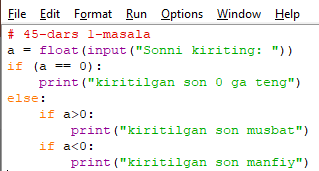 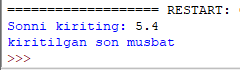 Uy vazifasi uchun berilgan topshiriqlar
2. Kiritilgan а soni toq yoki juft ekanligini aniqlovchi dastur tuzing.
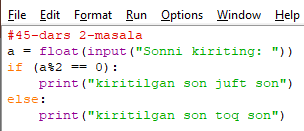 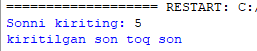 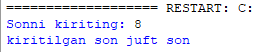 3. Tomonlari a va b ga teng to‘g‘ri to‘rtburchak kvadrat ekanligini aniqlovchi dastur tuzing.
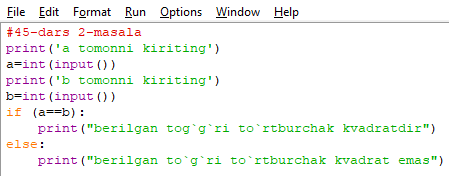 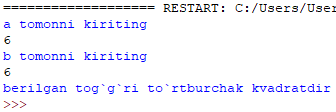 4. Kiritilgan a soni to‘rt xonali son ekanligini aniqlovchi dastur tuzing.
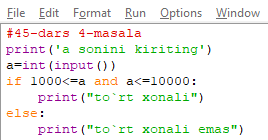 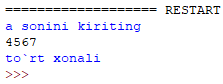 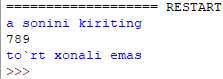 Dars rejasi
Tarmoqlanuvchi algoritmlar, if shartli o‘tish operatori, if-else shartli o‘tish operatori yordamida masalalar yechish dasturini tuzish.
Masala va uning yechimi
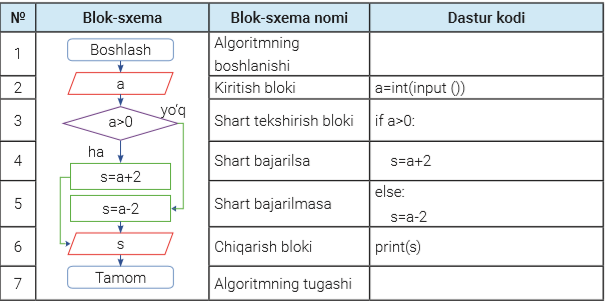 Masala va uning yechimi
1. Ikkita a va b son berilgan. Agar b son a sondan kichik bo‘lsa, u holda b ni nol bilan almashtiruvchi, aks holda b ni o‘zgarishsiz qoldiruvchi dastur tuzing
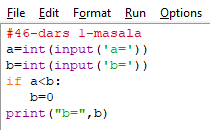 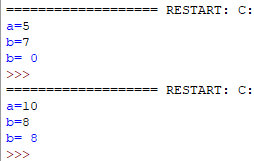 Masala va uning yechimi
2. Berilgan a butun son noldan farqli b butun songa qoldiqsiz bo‘linishi yoki bo‘linmasligini aniqlovchi dastur tuzing.
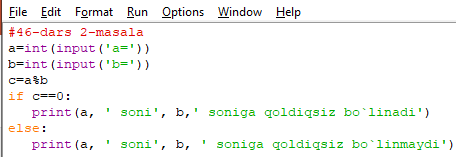 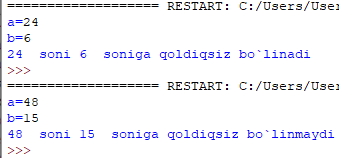 Masalalar va ularning yechimi
Mustaqil bajarish uchun topshiriqlar
1. Butun son berilgan. Agar u musbat bo‘lsa, unga     1 sonini qo‘shish, aks holda o‘zini chiqarish dasturini tuzing. 
2. Kiritilgan butun son musbat bo‘lsa, uning 10 ga ko‘paytmasini, aks holda o‘zini chiqaruvchi dastur tuzing.